Kenya’s Conservation Militia:An Interdisciplinary Case Study
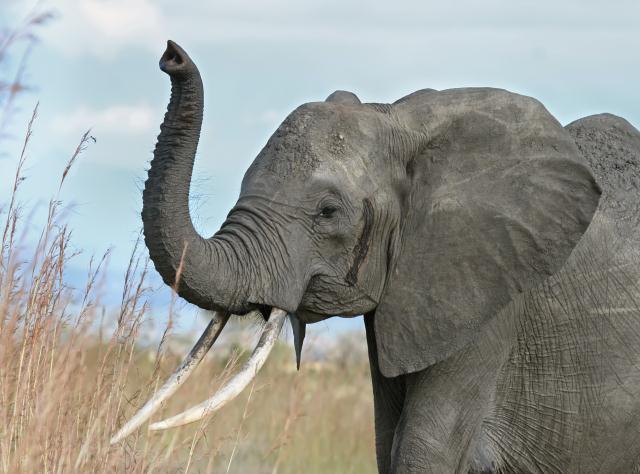 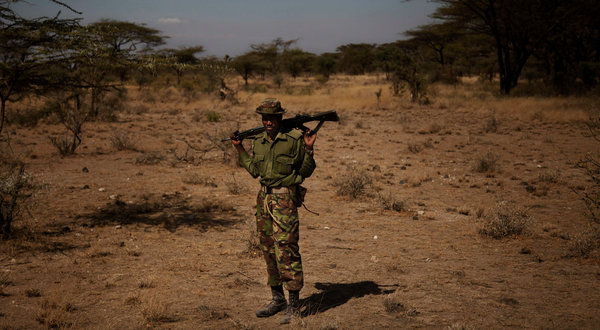 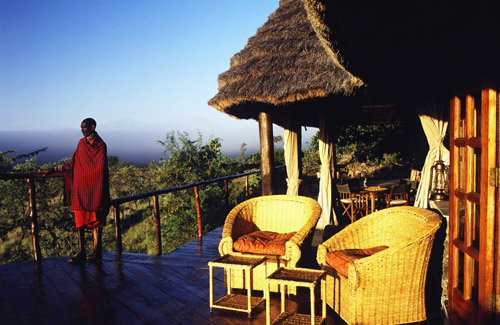 [Speaker Notes: The case study we are going to look today is a controversial one. It’s about Kenya’s growing conservation militia, which is a movement at the intersection of ecotourism, endangered species conservation, and armed wildlife rangers. 
 
The point is to draw out why people are participating in the conservation militia. And like many issues that grow out of societies in flux, we’ll have to take an integrated approach to understand their motivations and the reasons for their motivations. In other words, we are going to take an interdisciplinary approach to analyze a case study.]
A Poacher's Redemption
... look for values
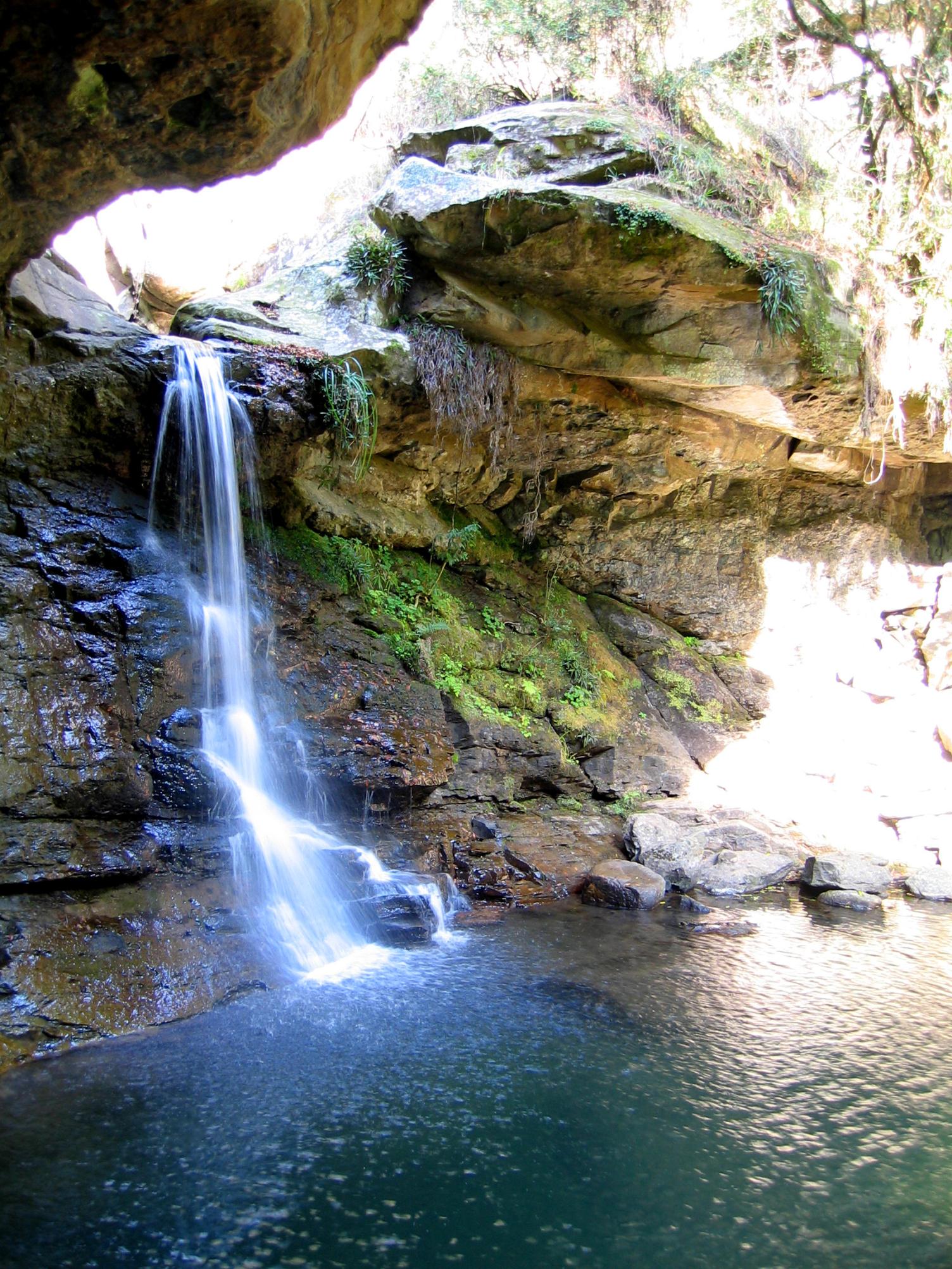 Normative Ethics
(1) Virtue Ethics
Virtue ethics is concerned with the character traits of a person as the object of moral inquiry.
Can you think of an example from the video?
[Speaker Notes: “normative” just means a value based statement, as in one *ought* to not litter, or one *should* not cheat]
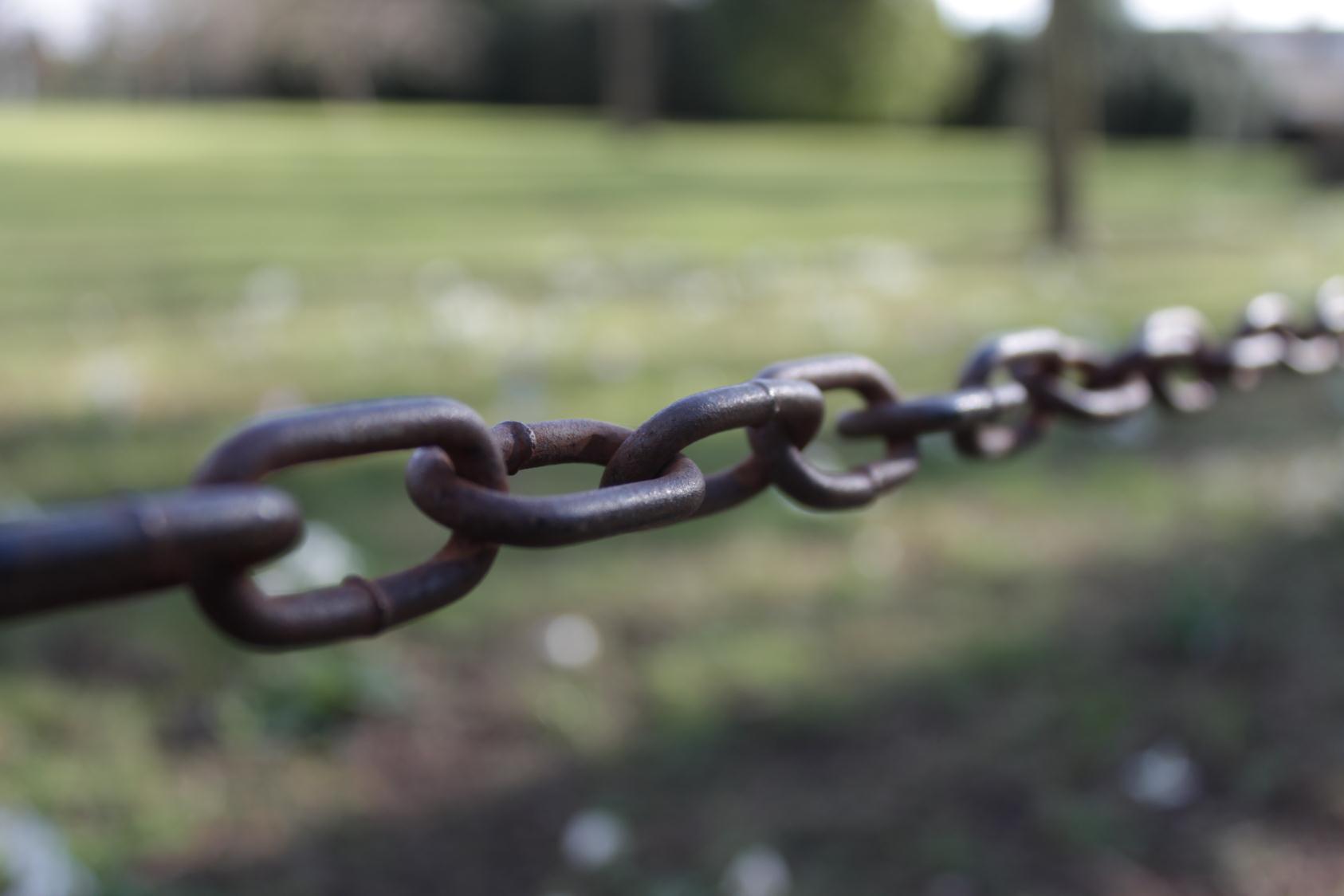 Normative Ethics
(2) Deontology
Deontology is concerned with the sense of duty or obligation of a person as the object of moral inquiry.
What is an example from video?
[Speaker Notes: Deon is Greek for duty, therefore deontology is the study of duties]
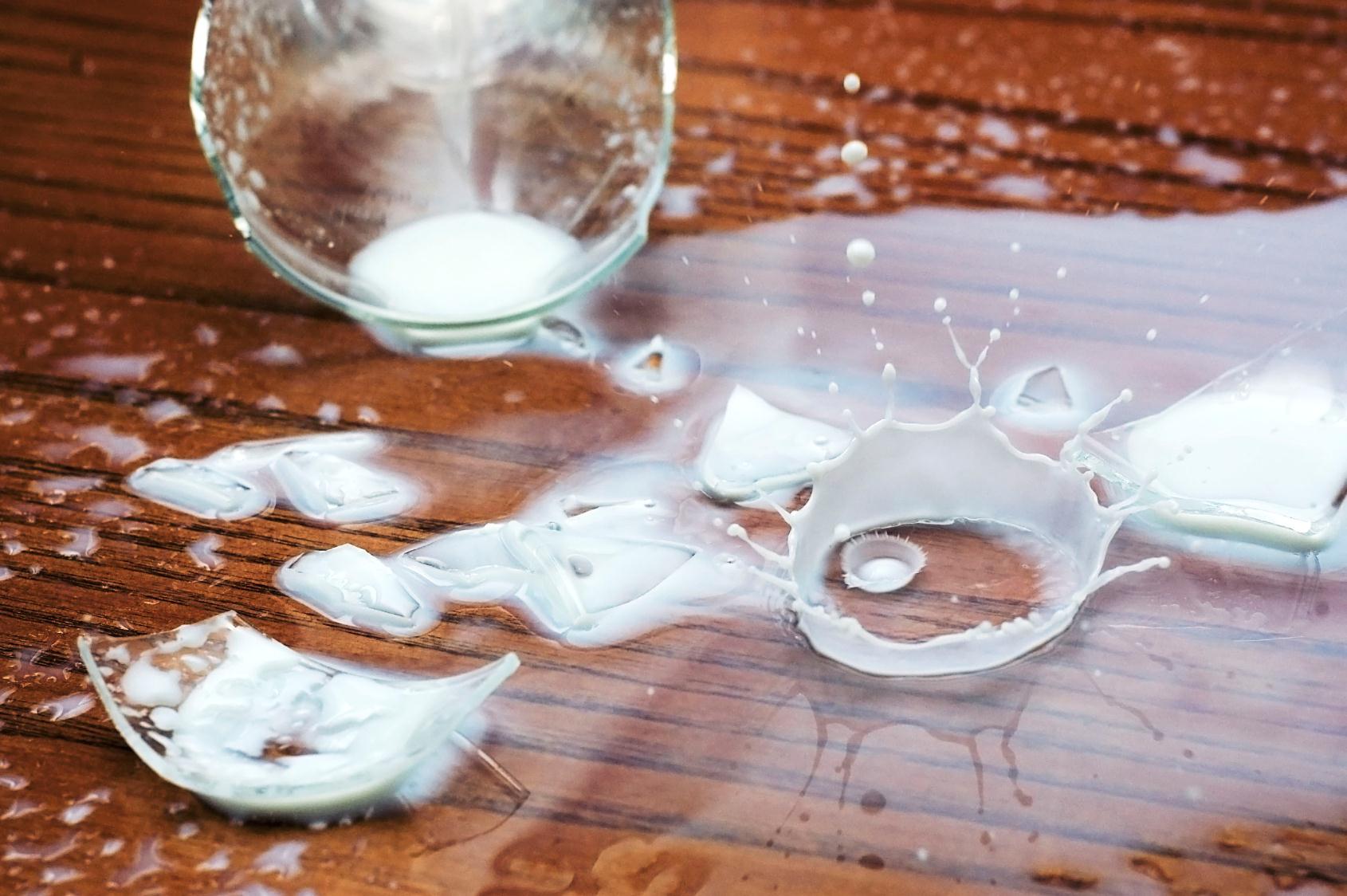 Normative Ethics
(3) Consequentialism
Consequentialism is concerned with the outcome of a person’s decision as the object of moral inquiry.
What’s an example you can think of from the video?
[Speaker Notes: Consequentialism is treated as utilitarianism in society – be aware of this]
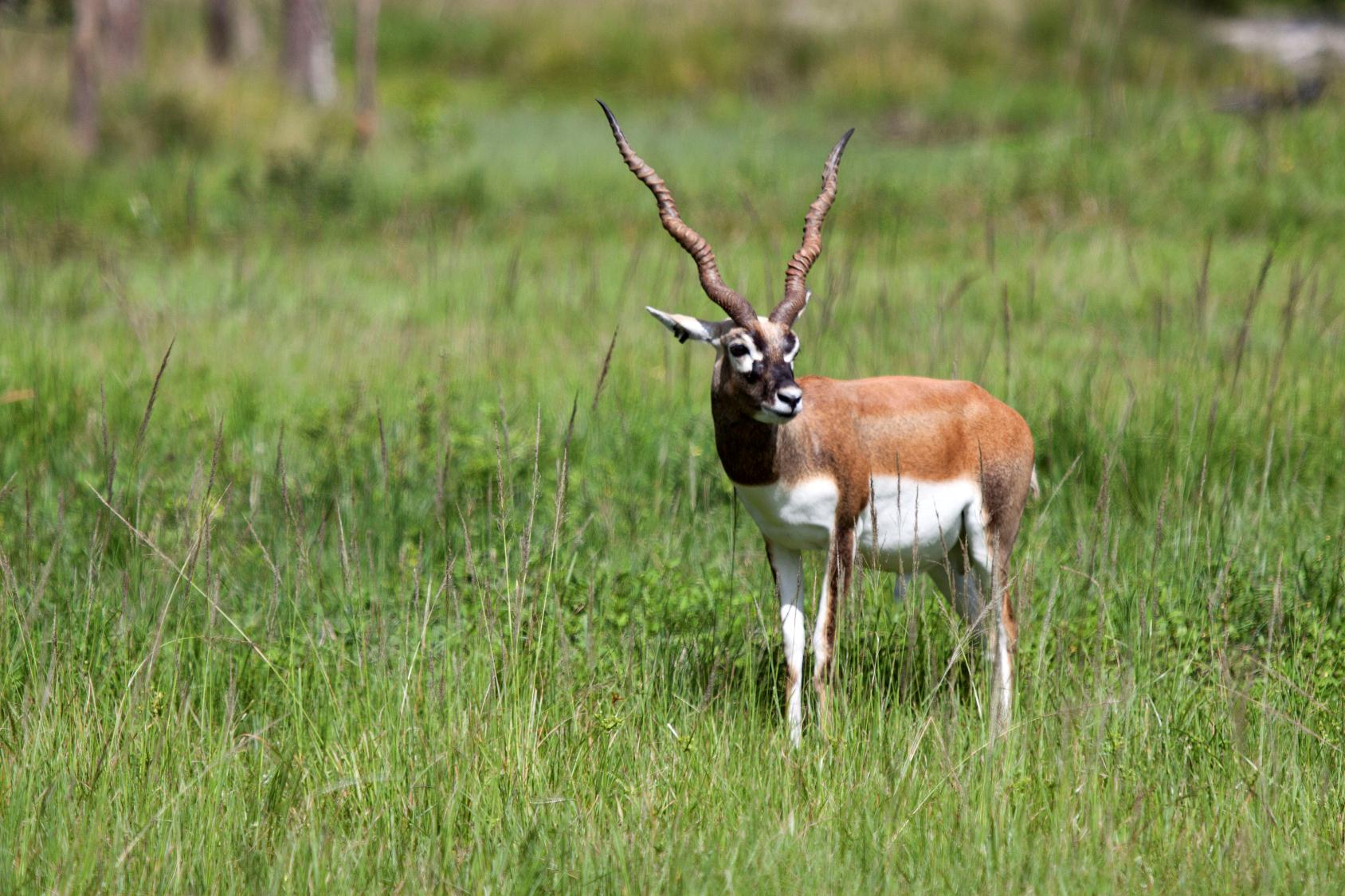 Environmental Ethics
Natural entities

Realm of moral considerability

Instrumental values

Intrinsic values

Anthropocentrism

Nonanthropocentrism
[Speaker Notes: See teacher’s notes for help explaining these concepts – students should either be familiar or have done the readings]
Read your handout

Look and identify what is ethically relevant 

Class discussion follows about:

1) Describe the conflicting environmental ethics that a poacher who turns into a ranger goes through. 

2) How do the conflicting environmental ethics fit into virtue ethics versus deontological ethics versus consequentialism? Into anthropocentric versus nonanthropocentric environmental ethics?

3) Do you think the decision to kill poachers to save elephants is justified? Why?